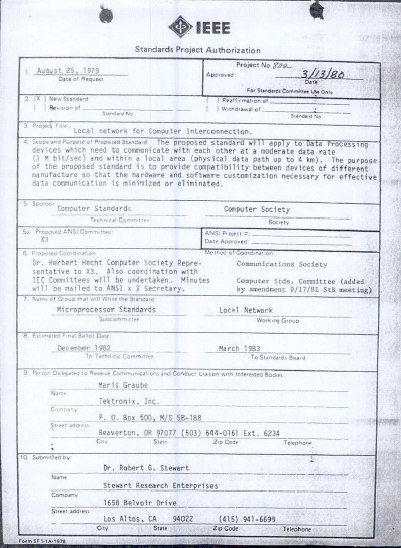 IEEE 802 LMSC 135th Plenary Session(6th mixed mode Plenary Session)11-15 March 2024
1
DCN ec-24-0058-01-00EC
November 2019
3.0 Participant behavior in IEEE-SA activities is guidedby the IEEE Codes of Ethics & Conduct
All participants in IEEE-SA activities are expected to adhere to the core principles underlying the:
IEEE Code of Ethics
IEEE Code of Conduct
The core principles of the IEEE Codes of Ethics & Conduct are to:
Uphold the highest standards of integrity, responsible behavior, and ethical and professional conduct
Treat people fairly and with respect, to not engage in harassment, discrimination, or retaliation, and to protect people's privacy.
Avoid injuring others, their property, reputation, or employment by false or malicious action
The most recent versions of these Codes are available at
http://www.ieee.org/about/corporate/governance
Slide 2
l
November 2019
3.0 Participants in the IEEE-SA “individual process” shallact independently of others, including employers
The IEEE-SA Standards Board Bylaws require that “participants in the IEEE standards development individual process shall act based on their qualifications and experience”
This means participants:
Shall act & vote based on their personal & independent opinions derived from their expertise, knowledge, and qualifications
Shall not act or vote based on any obligation to or any direction from any other person or organization, including an employer or client, regardless of any external commitments, agreements, contracts, or orders
Shall not direct the actions or votes of other participants or retaliate against other participants for fulfilling their responsibility to act & vote based on their personal & independently developed opinions
By participating in standards activities using the “individual process”, you are deemed to accept these requirements; if you are unable to satisfy these requirements then you shall immediately cease any participation
Slide 3
November 2019
3.0 IEEE-SA standards activities shall allow the fair &equitable consideration of all viewpoints
The IEEE-SA Standards Board Bylaws (clause 5.2.1.3) specifies that “the standards development process shall not be dominated by any single interest category, individual, or organization”
This means no participant may exercise “authority, leadership, or influence by reason of superior leverage, strength, or representation to the exclusion of fair and equitable consideration of other viewpoints” or “to hinder the progress of the standards development activity”
This rule applies equally to those participating in a standards development project and to that project’s leadership group
Any person who reasonably suspects that dominance is occurring in a standards development project is encouraged to bring the issue to the attention of the Standards Committee or the project’s IEEE-SA Program Manager
Slide 4
3.02 Fee Waivers
5
3.02 Fee Waivers
Motion: Approve waiving this LMSC plenary session registration fee as per the above tables
Mover: tbd 	Seconder: tbd
6
4.00 IEEE Staff
In Person
Jodi Haasz	role: 802 lead, supports dot 01, dot03 and dot18 groups	title: Senior Manager, Operational Program Management
Christy Bahn	role: supports dot11, dot15, dot19 and, dot24 groups	title: Senior Program Manager, Operational Program Management
Dalisa Gonzalez	role: observe IEEE 802 Plenary	title: Program Coordinator, Operational Program Management 
Michelle Turner	role: 802 lead editorial support	title: Senior Manager, Content Production and Management

Remote
Pat Roder	role: assist Jodi and Christy 	title: Senior Program Manager, Operational Program Management

Available for editorial guidance questions via email 
Catherine Berger	role: 802 editorial support 	title: Senior Program & Special Project Manager
7
5.01 Chair’s Announcements
8
5.01 Chair’s Announcements
Reminder #1: Please use IMAT to log your attendance
Reminder #2: 	closing EC consent agenda items due Wednesday 13 March 2024 (1300 MT) 	 	-- 48 hours prior to the start of the closing EC meeting  	closing EC vote tallies in support of consent agenda items due Friday 15 March 2024 (11:00 MT)  		-- 2 hours prior to the start of the closing EC plenary meeting
Reminder #3: Call for nominations reminder, IEEE, Computer Society and Standards Association leadership and 			committee positions
Reminder #4: This is my final IEEE 802 LMSC Plenary Session as 802 Chairman. A sincere thank you to all the 802 participants, the 802 leadership, all the IEEE SA Staff, and all the Face-to-Face Staff for their time, energy, dedication and support of IEEE 802 LMSC for the past 22 years, as well as to everyone’s families.
9
5.02 March 2024 802 LMSC Elections
IEEE 802 LMSC Elections to be conducted at the March 2024 Plenary Session

802 Working Group and Technical Advisory Groups to hold elections for Chair and Vice Chair positions during the plenary session
Reminder to Chairs, please record and report numerical results of all elections
802 Executive Committee Elections/Confirmations at the closing 802 EC meeting
802 LMSC Chair to be elected by non-appointed EC voting members
802 LMSC Appointed position candidates to be confirmed by EC voting members
802 LMSC WG/TAG Chair and Vice Chair position candidates to be confirmed by EC voting members
Non-voting 802 LMSC position candidates to be confirmed by EC voting members
10
5.02 802 Chair and Appointed Officer Candidates
Deadline for 802 LMSC Chair nominations: 8am MT Monday 11 March 2024
James Gilb is the only nominee standing for election as Chair of 802 LMSC
Assuming Gilb is elected, he requests to fill the 802 Appointed Officer positions as follows: - First Vice Chair – David Halasz, Second Vice-Chair – George Zimmerman, - Recording Secretary - John D’Ambrosia, Executive Secretary - Jon Rosdahl, Treasurer – Clint Chaplin
Based on Gilb’s recommendation, Nikolich plans to appoint the above individuals to 802 Appointed Officers 
Based on Gilb’s recommendation, Nikolich plans to appoint the following individuals to fill the non-voting 802 EC positions- Emeritus positions: 	 802 Associate Treasurer – Jason Potter; 802 Advisor - Geoff Thompson; 802 Past Chair - Paul Nikolich - Hibernating Working Group Chairs: 	802.16 - Roger Marks; 802.21 - Subir Das; 802.22 - Apurva Mody- Standing Committee Chairs: 	802/JTC1-Peter Yee; 802/ITU- Glenn Parsons; 802/PV-Tuncer Baykas; 802/IETF-TBD; 802/WC-TBD
Details of the March 2024 IEEE 802 LMSC Executive Committee election process are defined in https://mentor.ieee.org/802-ec/dcn/23/ec-23-0168-00-00EC-march-2024-802-ec-election-process.pdf
11
5.021 Summary of Received Endorsement / Affiliation Letters
John D’Ambrosia to present slide deck
12
5.03 IEEE SA BoG Update
SA BoG February 2024 resolutions
Endorsed SA OpsMan changes
802 Participants that are members of the 2024 SA BoG
Paul Nikolich, IEEE SA Treasurer, David Law, SASB Chair, Dorothy Stanley, MaL and Joseph Levy, MaL
Standards Association Standards Board December 2023
The SASB recognized the IEEE Circuits and Systems Society/Hardware Security Standards Committee and the IEEE Instrumentation and Measurement Society/TC1 – Non-Destructive Evaluation and Industrial Inspection as official standards committees.
802 Members on 2024 SASB: David Law (chair), Joseph Levy, Guido Hiertz, Lei Wang, Jon Rosdahl, Paul Nikolich (TAB rep to SA)
13
5.03 IEEE Committees/Boards Updates
IEEE Computer Society BoG & Stds Activity Board
Edward Au appointed CS VP Standards
IEEE Board of Directors 
Appointed Jim Matthews, past SA President, to serve as SA President until the end of 2024
IEEE Executive Director, Sophie Muirhead
Appointed Alpesh Shah to serve as the IEEE SA Managing Director starting 01 January 2024
Mr. Shah is on leave, Kelly Lorne appointed to serve as Interim SA Managing Director
14
5.04 SA Standards Board Actions
802 Project Authorization SASB Approvals since November 2023
P802.1AXdz, P802.1ACea, P802.1CB-2017/Cor1, P802.3.-2022/Cor1, P802.19.3a, 

802 Standards SASB Approved since November 2023
802.11-2020/Cor2, 802.1ASdr, 802.3df, 802.1CS-2020/Cor1


PAR Modifications: none
15
5.05 LMSC Email Ballot Recap
open date	          topic				yes/no/abs/dnv*	result
10DEC EU Radio Spectrum 802 submission approval	08/00/00/05	pass
19JAN24 Columbia ANE 802 submission		11/00/01/01	pass



* 802 chair is counted as DNV unless his vote is required
16
5.06 EC Affiliation Update
17
5.06 EC Affiliation Update
Changes in affiliation among EC members from previous slide?
18
5.07 Drafts to SA Ballot
802.01: tbd.
802.03: none.
802.11: tbd.
802.15: tbd.
802.19: none
19
5.08 Drafts to RevCom
802.01: tbd.
802.03: none.
802.11: none
802.15: none
802.19: none

Note: the total number of pages of active standards published by the 802 LAN/MAN Standards Committee is almost 30,000
20
5.09 Draft Documents or Actionsfor EC to consider
802.EC: tbd
802.01: tbd.
802.03: tbd
802.11: tbd
802.15: tbd
802.18: tbd.
802.19: none
802.24: none
802/JTC1 SC: report
802/ITU SC: report
802/IETF SC: report
802/Wireless Chairs SC: report
802 Public Visibility Standing Committee: Present Status of LinkedIn Page
21
21
5.10 Draft PARs to NesCom
802.3dm Asymmetrical Electrical Automotive Ethernet
802.1ASeb - Amendment:  Optional Use of Announce
802.11bf - Amendment: Enhancements for Wireless Local Area Network (WLAN) Sensing, PAR modification
802.11bp - Amendment: Enhancements for Ambient Power Communication (AMP), PAR and CSD 

48 hour maintenance policy PARs: 
Tbd.
PAR withdrawal requests: IEEE P802.3cw 400 Gb/s over DWDM systems
22
5.11 Pre-PAR activity
Legend: IC – Industry Connection, SC – Standing Committee,  SG – Study Group, TIG – Topic Interest Group, WNG -- Wireless Next Gen, and 
AI/ML – Artificial Intelligence/Machine Learning
23
5.11 Pre-PAR activity
Legend: IC – Industry Connection, IG – Interest Group, SC – Standing Committee,SG – Study Group, TIG – Topic Interest Group, WNG Wireless Next Gen
24
5.12 802/SA Task Force Topics
802/SA Task Force Electronic Meeting -- None Scheduled
25
5.14 802 IEEE Milestone Project Status Update
Geoff Thompson
26
11.0 Cross 802 Activities EC Meeting Schedule (all times/days MT)
LMSC Rules				19:30- 20:30 	Sun
Student Outreach Ad Hoc			20:30-21:30	Sun	
Opening EC Meeting			08:00- 10:15 	Mon		
Tutorial #1 Cryptography Standard for IoT	18:15- 19:35 	Mon
Tutorial #2 Automated Frequency Coordination	19:30- 20:50 	Mon
Tutorial #3 none				21:00- 22:30 	Mon
802/JTC1 Stdng Cmte			16:00- 18:00 	Tues
802 Public Visibility Stdng Cmte		none
802/IETF Stdng Cmte			none
802/ITU Stdng Cmte			16:00- 18:00 	Wed	
802rev O&A revision comment resolution	08:00- 10:00	Wed
Future Venues Ad Hoc			08:00- 09:00 	Thu
Long Term 802 Session structure discussion 	09:00- 10:00 	Thu
802 Chair Open Office Hours			09:00- 10:00	Thu
Closing EC Meeting			13:00- 18:00 	Fri
27
End of Opening EC Meeting
28
Parking Lot Items
29
Student Outreach Ad Hoc
Next Mtg – 
Allocate time during the Rules Meeting
Sunday 12 November: 1 Hour – Student Outreach AdHoc 8:30-9:30
Fee cost changes
Lunch – Possible 
Date/time flexible. Announce in 802 Opening Plenary
Reserve a table or room (Jon to check)
Need to break down New tasks
How to engage Magazine contribution Editors?
How to ensure Better Advertisement of program?
How to support Outreach program (EC Member involvement)?
How to articulate the value of Student Outreach vs University Outreach vs Chapter Outreach?